Click here for the 
project check in form
Click here for the 
Grading Rubric
© 2022 Williams Hands On Science
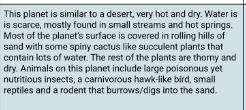 Thin coat with thinner tough skin
insects
Burrowing and catching it with sharp teeth and claws
walk
Mouse like face structure with big eyes and long eyelashes
Sand colored fur and sharp claws and teeth
Its habitat is in the ground
Strong paws                                 for digging in the sand to burrow
Sharp teeth                                    eating insects and defending themselves
Big ears                                         to hear from far away
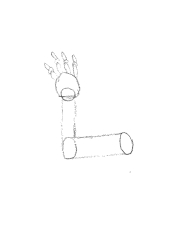 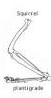 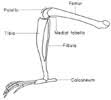 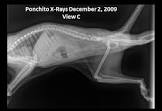 squirrel
mouse
Sugar glider
Rodemus
SKETCH OF SPECIES MODEL
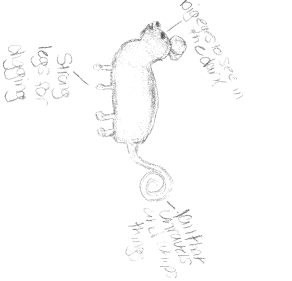 dog
mouse
cow
rodemus
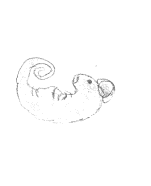 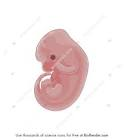 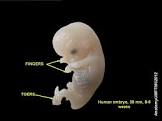 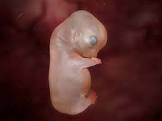 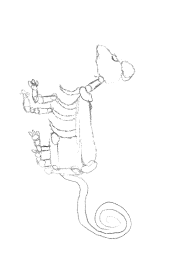 evolutionary descent
embryological development
Natural selection
environmental
Traits
Less
The Rodemus has had many adaptations to fit into its environment like its big ears, big eyes and long eyelashes and its sharp teeth and claws and it has a thin coat of tan fur to blend in with the sand. It has many sharing traits of a mouse which is one of its homologous structures that shares the similar structure of the leg.